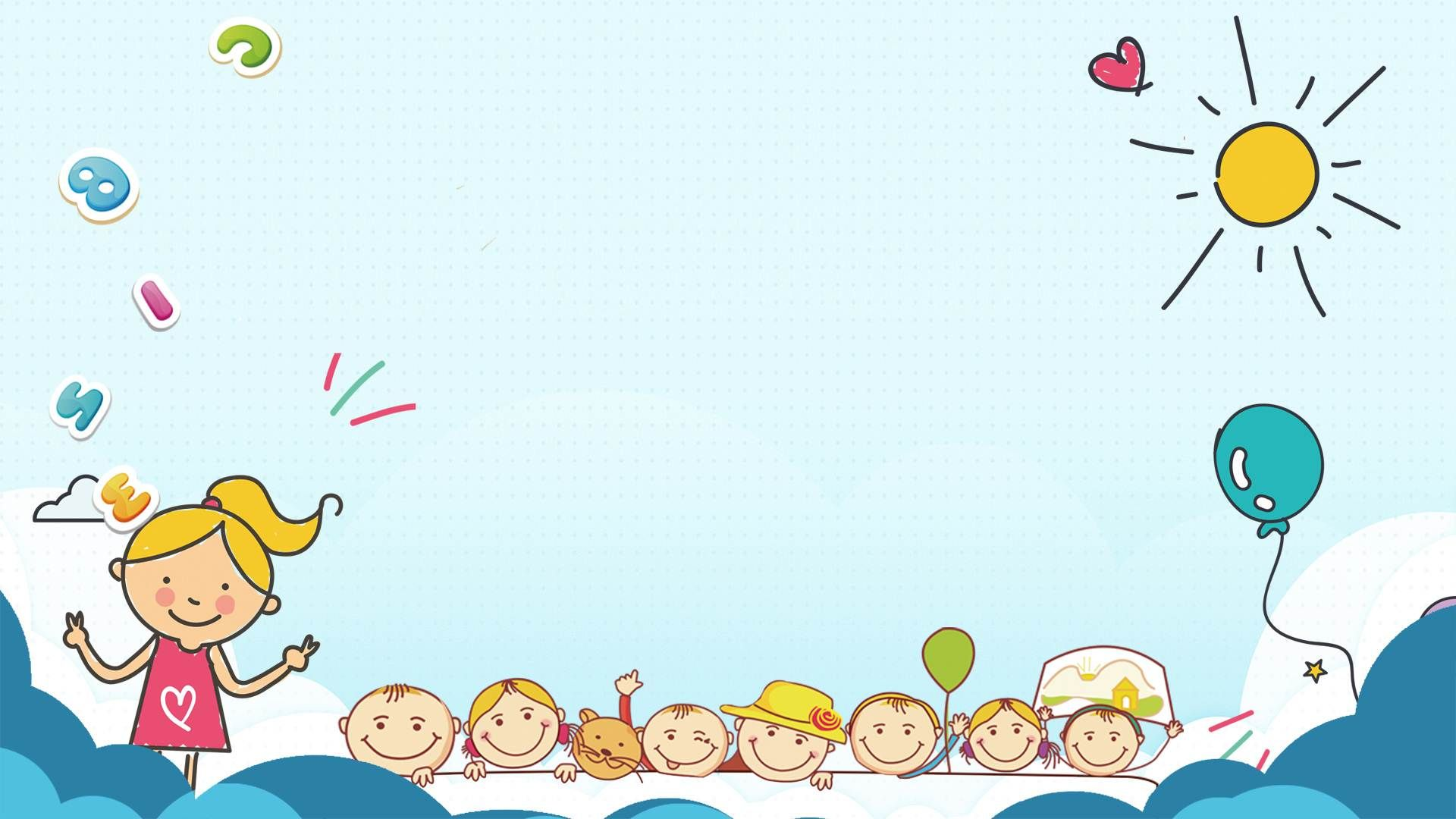 Retroalimentación
Pensamiento Matemático
Kínder
abril /2025
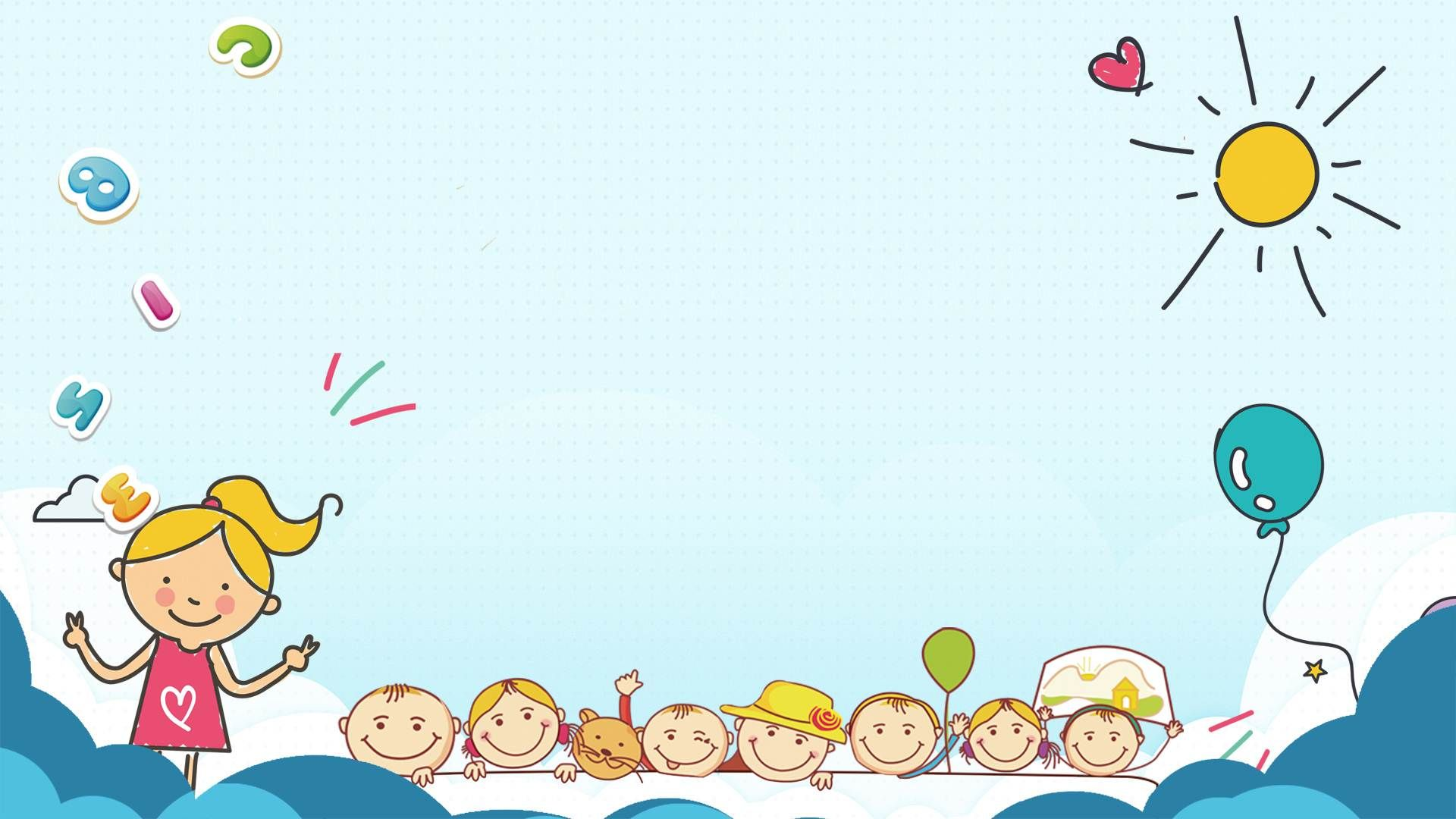 APRENDIZAJES ESPERADOS

OA1Crear patrones sonoros, visuales, gestuales, corporales u otros, de dos o tres.


OA2Experimentar con diversos objetos estableciendo relaciones al clasificarpor dos o tres atributos a la vez (forma, color, tamaño, función, masa, materialidad, entre otros) y seriar por altura, ancho, longitud o capacidad para contener.


 OA3    Comunicar la posición de objetos y personas respecto de un punto u objetode referencia, empleando conceptos de ubicación (dentro/fuera; encima/debajo/entre; al frente de/detrás de); distancia (cerca/lejos) y dirección(adelante/atrás/hacia el lado), en situaciones lúdicas.
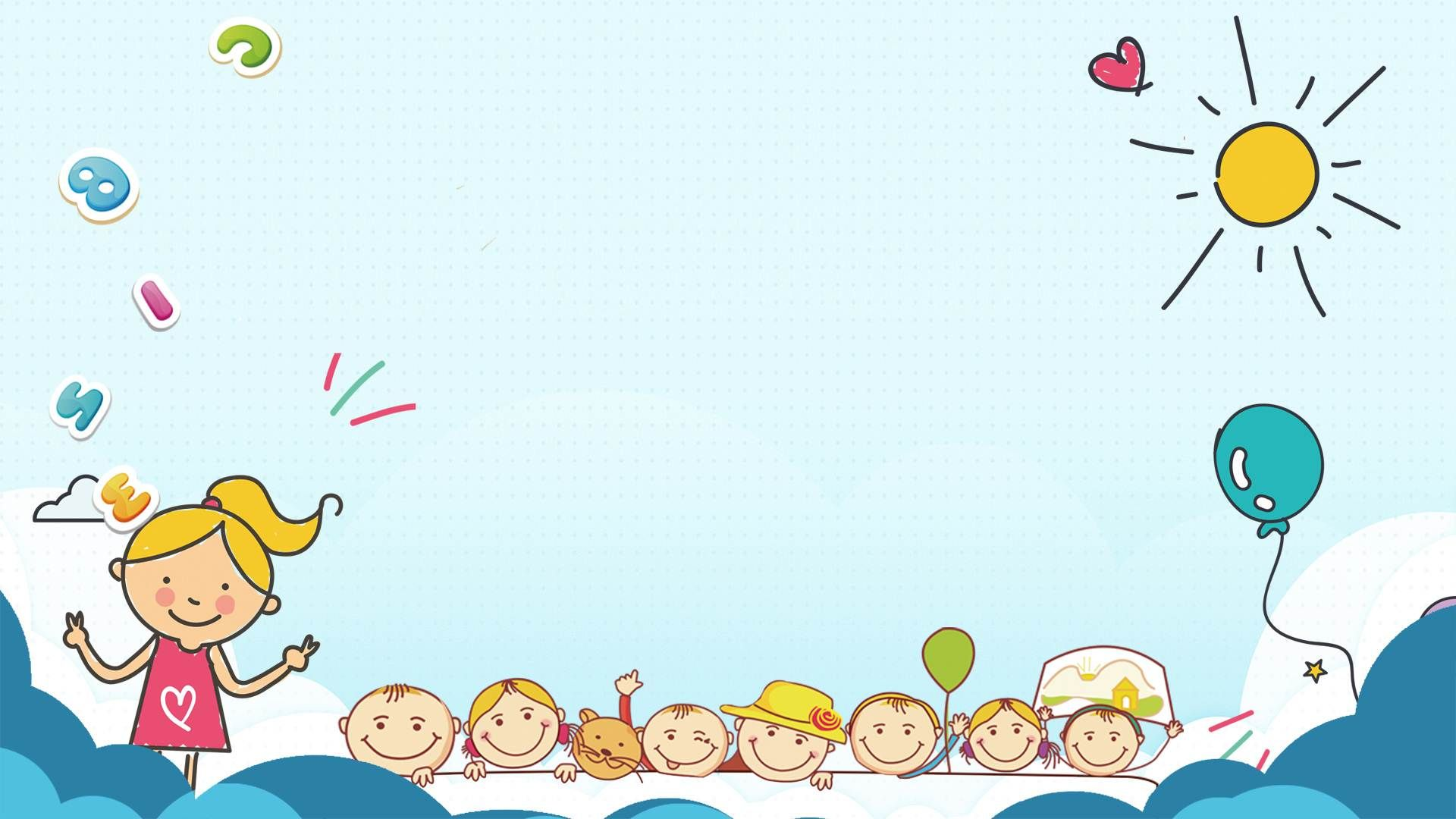 Porcentaje:70 %

Trabajo en clases

Trabajo en el texto  matemáticas  Lógica y Números 

Tareas 

Ticket de salida
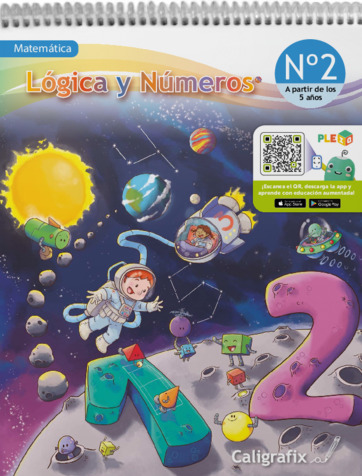 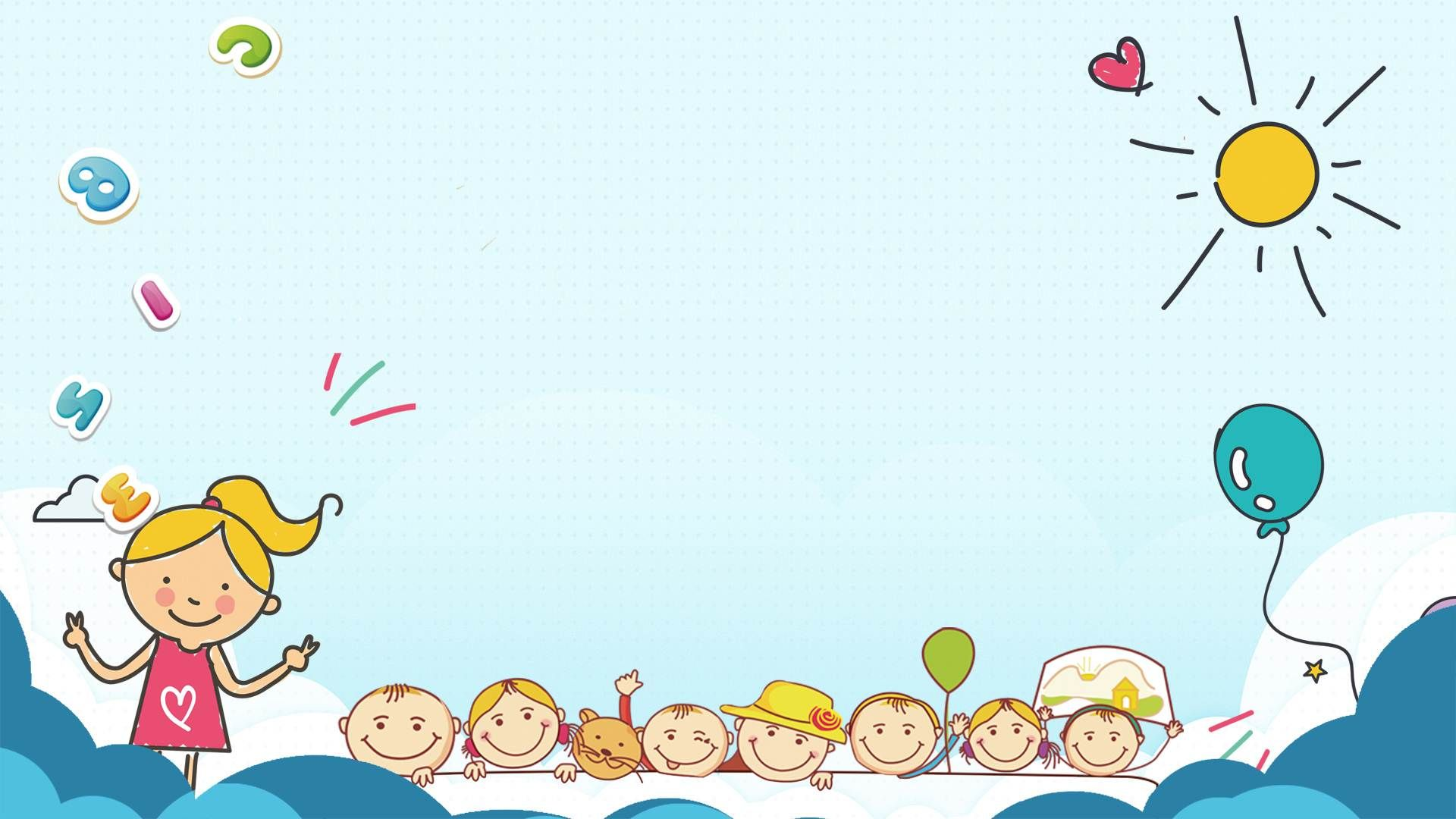 Porcentaje30%


Prueba de Patrones

Prueba de Clasificación

Control de números

Dictado de Números
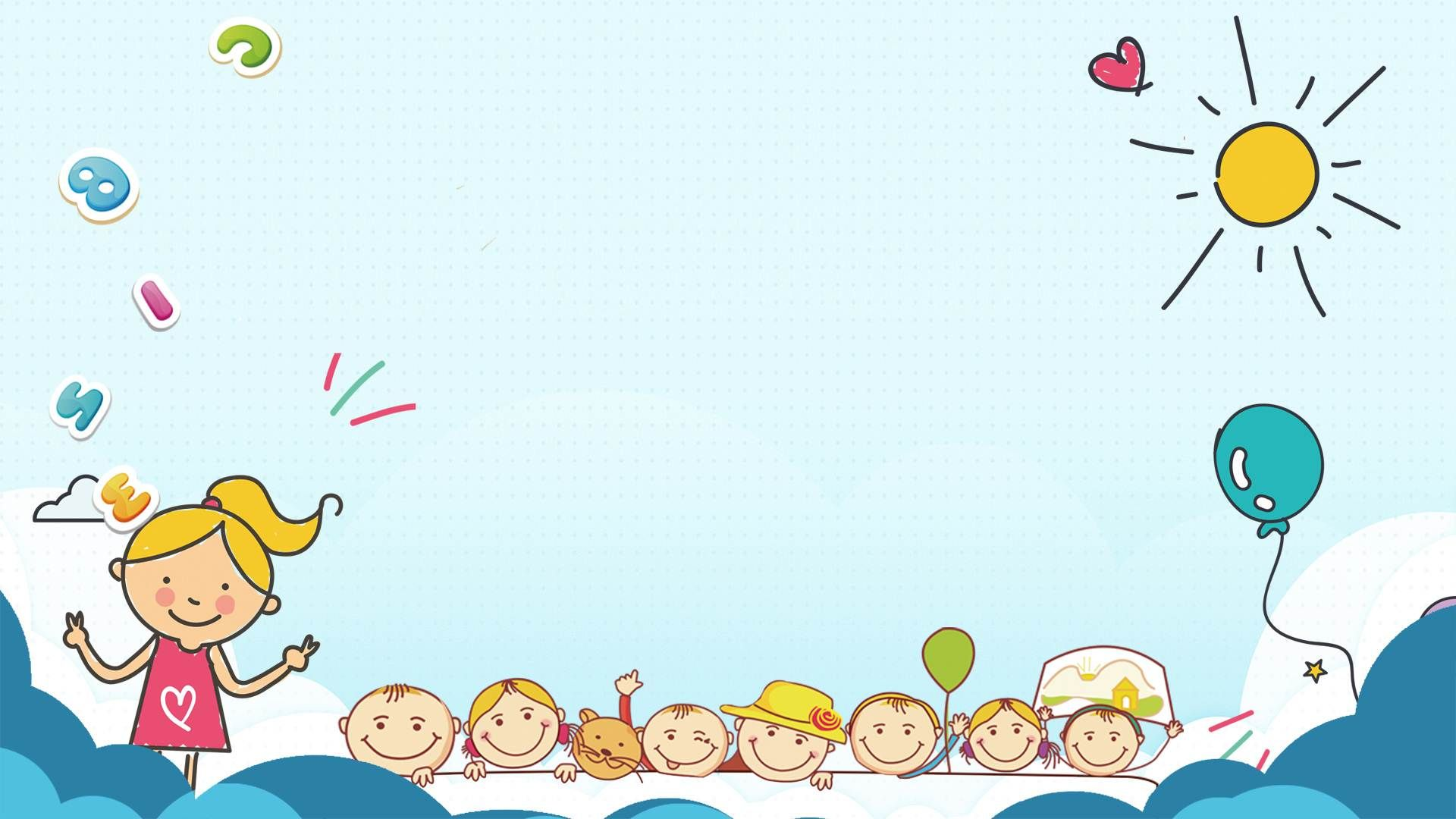 ¡¡Felicitaciones por todo lo Aprendido!!